Preparation of the EEE telescope for Forbush decrease observation
08/03/17
bi-weekly EEE meeting
Marco S. and Ivan G.
1
CR rate measurements
08/03/17
2015, December 31th
bi-weekly EEE meeting
6 days
Rate stability
HV stability
T and P corrections
Correction for barometric effect
2
Forbush decrease
Barometric factor = -0.093 Hz/mbar
Barometric factor = -0.181 Hz/mbar
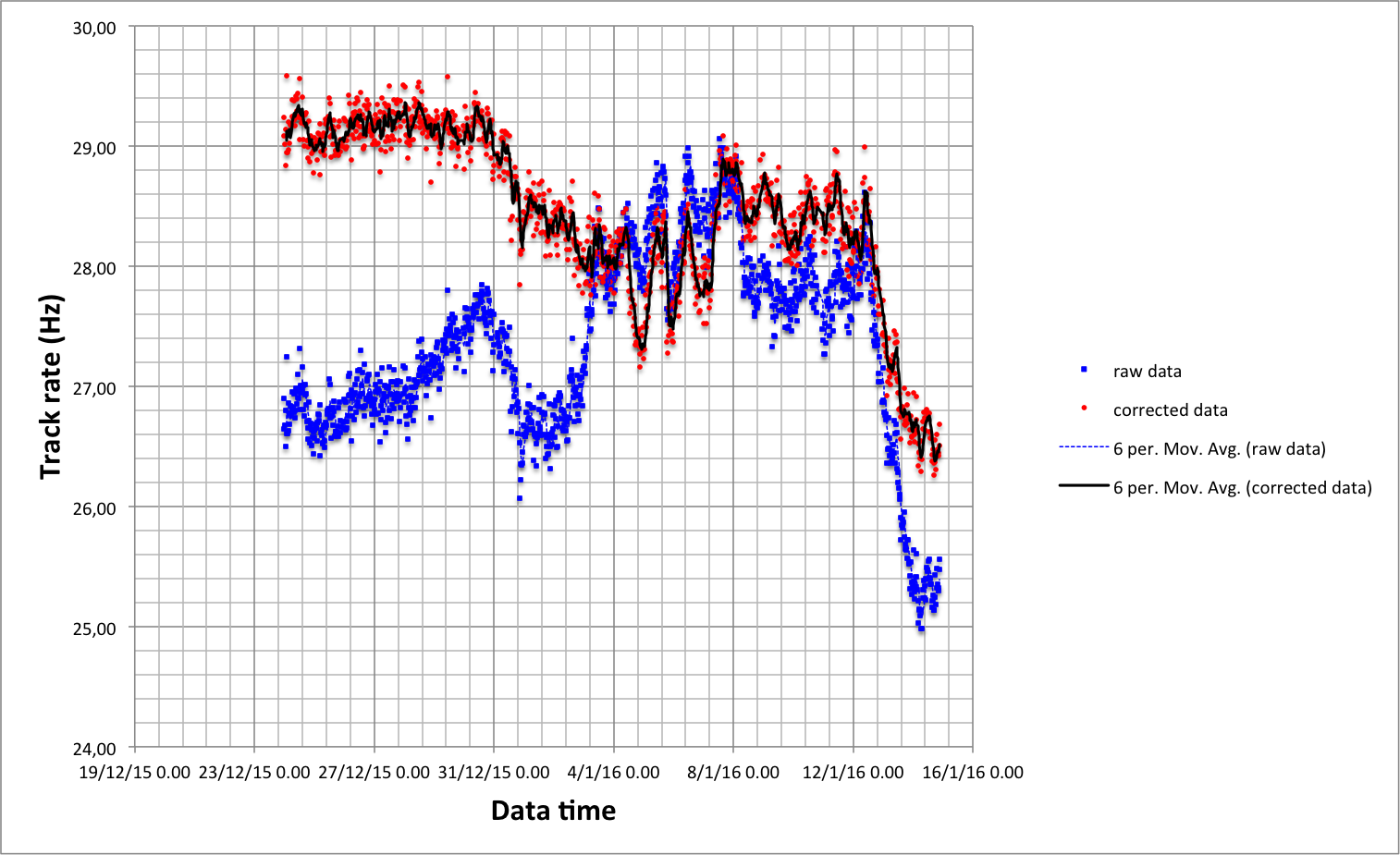 08/03/17
bi-weekly EEE meeting
3
CR rate measurements
Good for  BF measurement
08/03/17
bi-weekly EEE meeting
4
HV-multeplicity correlation
08/03/17
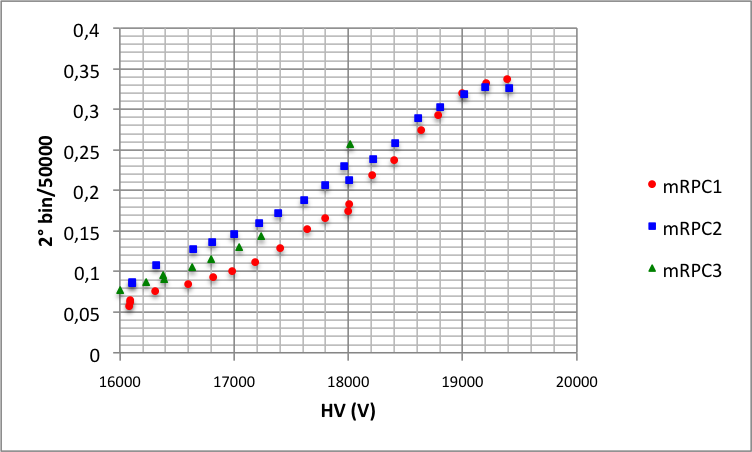 Saturazione ADC
bi-weekly EEE meeting
5
Monitor of the Telescope parameters
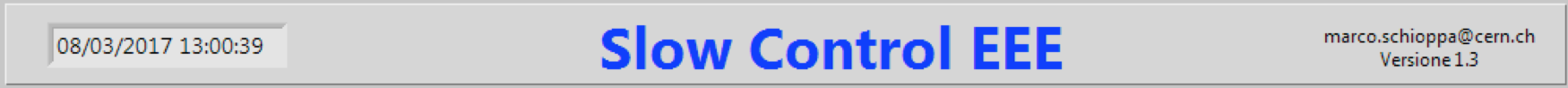 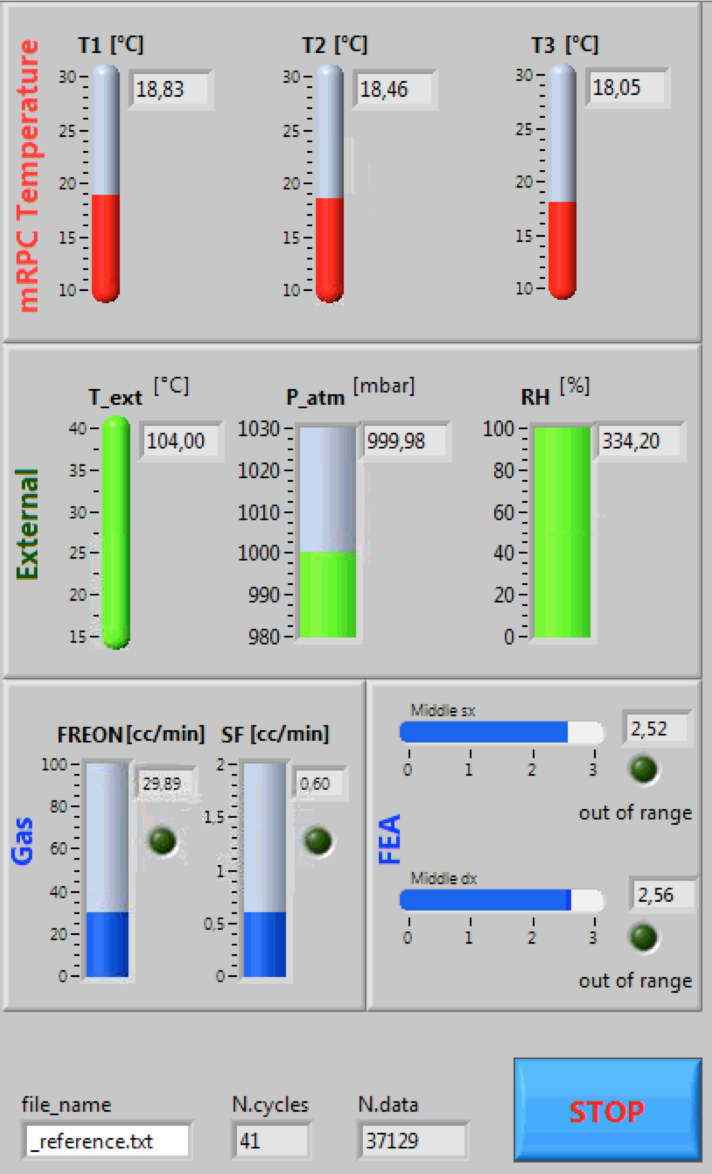 08/03/17
bi-weekly EEE meeting
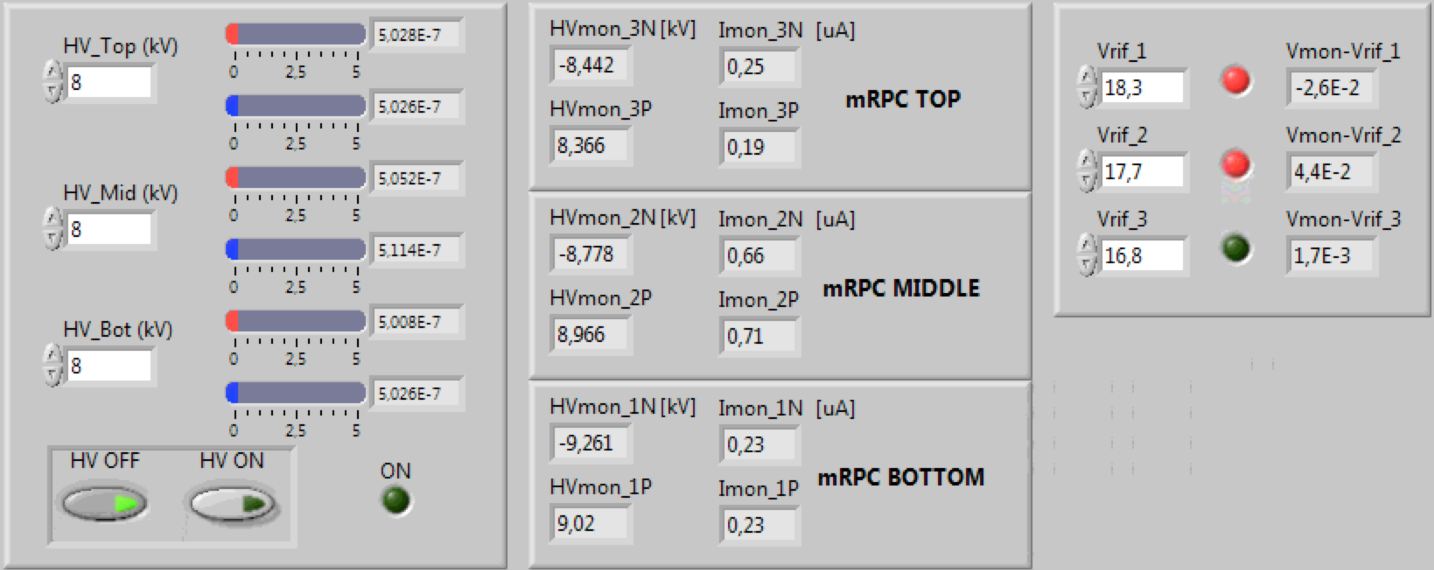 6
Gas components
08/03/17
Flux (cc/min)
Flux (cc/min)
bi-weekly EEE meeting
7
Chamber temperatures
08/03/17
Resolution 0.01 C
bi-weekly EEE meeting
8
Environmental conditions
08/03/17
Resolution 0.01mbar
bi-weekly EEE meeting
Sensor to be installed
Sensor to be installed
9
HV (1)
2017, March 8th
Very stable (<5V)
Stable (<20V)
08/03/17
bi-weekly EEE meeting
10
Unstable (up to 400 V variation)
HV (2)
2017, January 16th
08/03/17
bi-weekly EEE meeting
11
Currents
08/03/17
bi-weekly EEE meeting
12